March 2016
Project: IEEE P802.15 Working Group for Wireless Personal Area Networks (WPANs)

Submission Title: Text Review Process	
Date Submitted: March 2016	
Source: Rick Roberts (Intel)
E-Mail: richard.d.roberts@intel.com	
Re:
	
Abstract:	Text Review Process
Purpose:	Informative
Notice:	This document has been prepared to assist the IEEE P802.15.  It is offered as a basis for discussion and is not binding on the contributing individual(s) or organization(s). The material in this document is subject to change in form and content after further study. The contributor(s) reserve(s) the right to add, amend or withdraw material contained herein.
Release:	The contributor acknowledges and accepts that this contribution becomes the property of IEEE and may be made publicly available by P802.15.
Slide 1
Rick Roberts (Intel)
March 2016
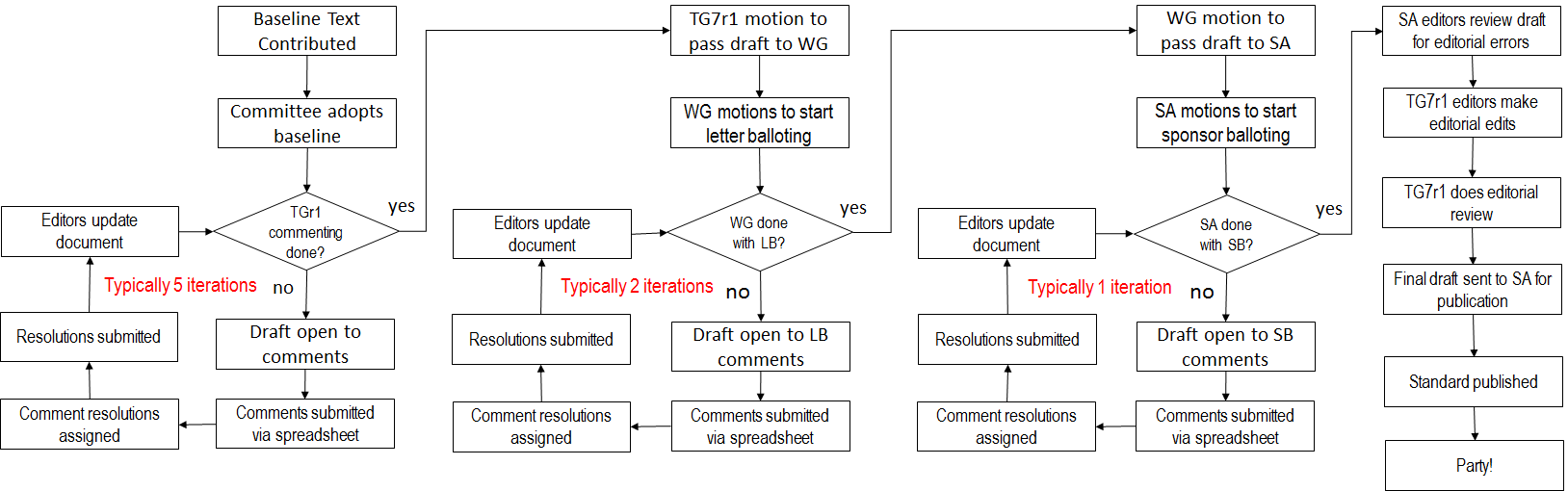 Slide 2
Rick Roberts (Intel)